Your future.Our focus.
Introducing LRQA, a leading global assurance partner.
20th July 2022
[Speaker Notes: SLT]
We are everywhere you are
N Asia
N Europe
S Europe
UK & I
6000Clients
570 Experts
29000Clients
1200 Experts
6000Clients
775 Experts
10000Clients
1220 Experts
TOTAL
Americas
SAMEA
148Countries
61000 Clients
4925 Experts
3000Clients
620 Experts
7000Clients
545 Experts
2
[Speaker Notes: SLT
we operate in 120 countries

delivered by global player with extensive reach
can support our clients in almost every country]
LRQA Assurance Portfolio
3
[Speaker Notes: SLT]
Hydrogen
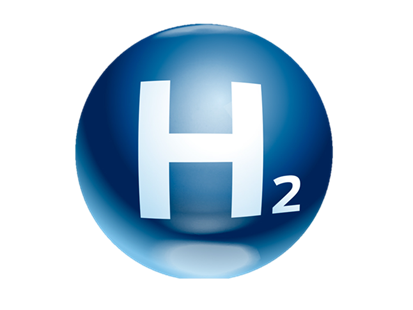 20th June 2022
Nilay Ball – Principal Consultant – India
What's happening today – Internet activity watch
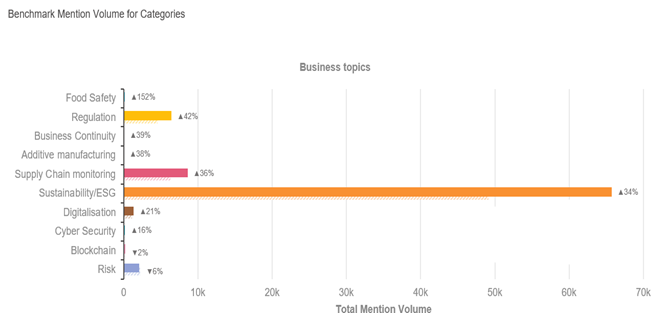 July 2021 – May 2022
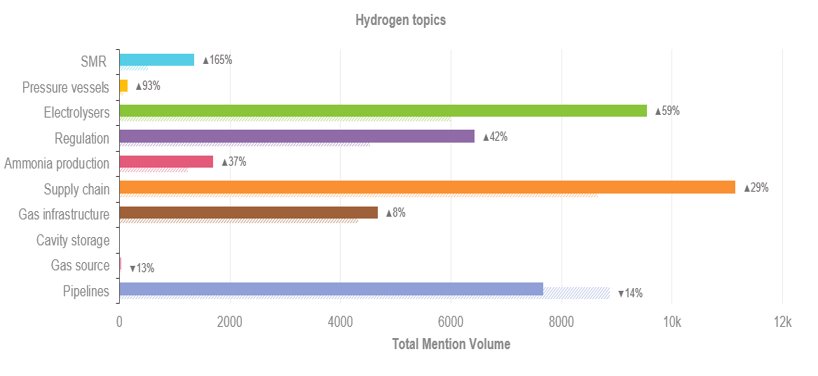 Source: Brandwidth - LRQA Analysis
[Speaker Notes: Andy]
Challenge Overview
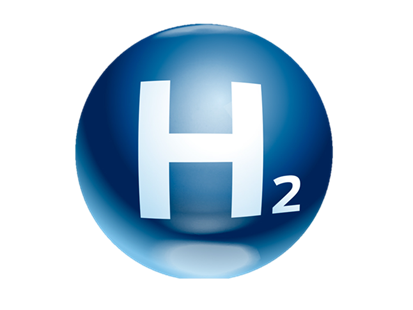 Widespread use of hydrogen in global energy transitions faces several challenges – technical assurance
Impact
Causes of challenges in market where certification / assurance service could support
Social License to Operate
Technology  and Supply Chain
Regulation and Standards
H2 projects will impact the general public – gas blending / fuel stations
Perception from past disasters 
Learn lessons from Coal Seam Gas and other new sectors  - “not in my back yard”
Technology is not new – Scale and required cost point is 
Diversified  / new supply chains  - Risk of unknown and new markets 
Plants in “different” locations 
Personnel  / skills shift
Regulations and standards needs across all aspects     
Production – not new 
Storage
Transportation
Fueling and distribution
Limited knowledge of best practices  / standards 
SAE J2601-02 + ISO 17268 
ATEX certified for Zone 1
EN 13445
EN ISO 10961
ASME Section VIII & Sec X & ADR
PESO
Lack of trust to allow scale up
Delay 
Risk in supply chain  - costs 
Risk of first mover 

Lack clarity on regulation delays development 
Delay
Complex regulatory environment
Reduced cross region / boarder trading 
Increase costs 

Poor public perception of H2
Delay
Cost
Corporate reputation in other fields
Source:	LRQA Consulting analysis
[Speaker Notes: Nilay]
LRQA Products
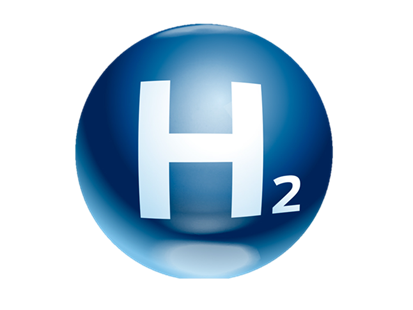 Mobile H2 Dispensing unit
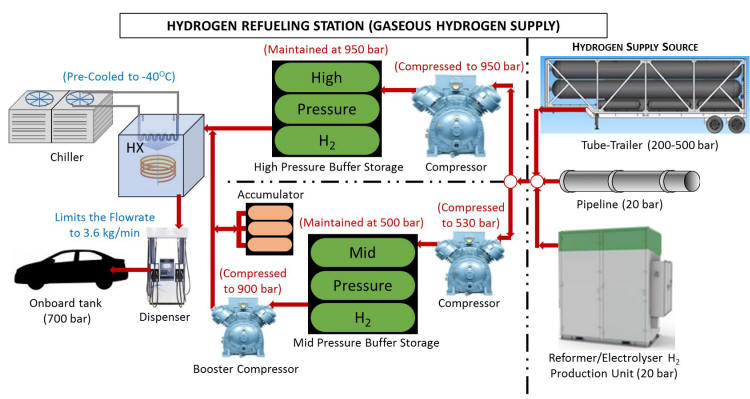 Equipment access to Market - Approval in Principal and Type Approval
Focus  - Documentary review of the main design and construction documents outlining design basis, risk assessments and other documents providing information on the Codes and Standards that may be identified to be applicable for this type of facility.
Identification Hazards and failure modes applicable to the plant along with support information demonstrating  the control of these hazards and failure modes is proved to be feasible.
Disciplines Involved 
• Process Safety
•Technical safety
•Mechanical
• Pressure Systems
• Electrical and C&I
• Materials
Risk Review
Hazard and Failure Mode Identification and QRA
1
1
Code and Standard selection
Confirm applied Codes and Standards, Specifications and Practices that has been selected for the design and construction of this type of equipment are suitable
Define codes and Standards
2
2
AIP
Concept Design Review
3
Review Design Philosophies, Design basis, System and functional details such as functional flow block diagram, process flow diagrams, Piping and Instrumentation Diagrams, Interfaces
Concept Design Review
3
Deliverable
Approval In Principal (AIP) Certificate to be used  for marketing purposes 
Include caveats on required including 
Required Testing 
Addional details for detailed design
 Regulatory
AIP Certificate
Approval for use  / Type Approval
4
4
Approval for use 
/ Type approval
Review of detailed design- Similar process to above now investigating  
Detailed design and testing for specific market use
Regulatory review
Additional HSE Studies / Regulatory advise and support
[Speaker Notes: Andy]
LRQA is working with wide range of companies to drive their Hydrogen agenda
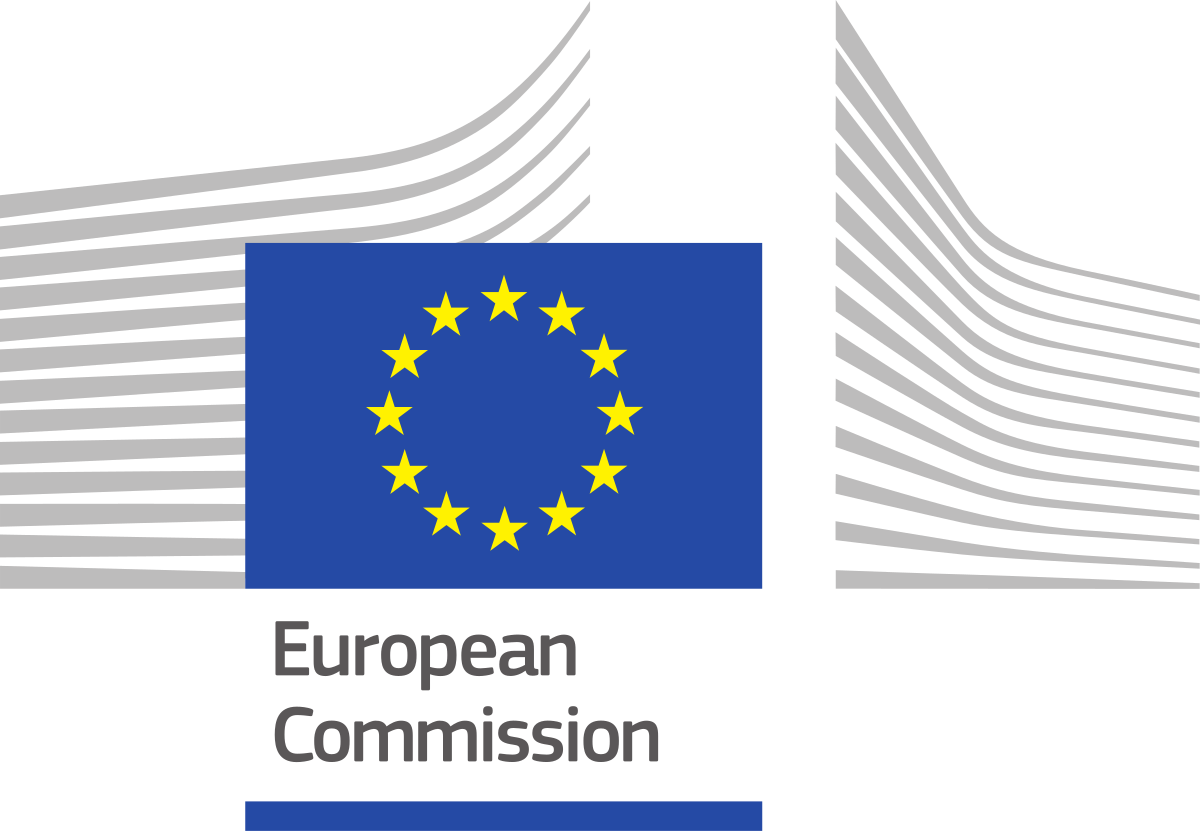 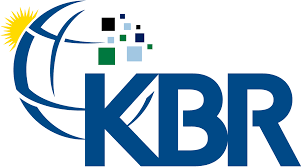 Blue hydrogen process elements
Sample of Clients
Feasibility
1
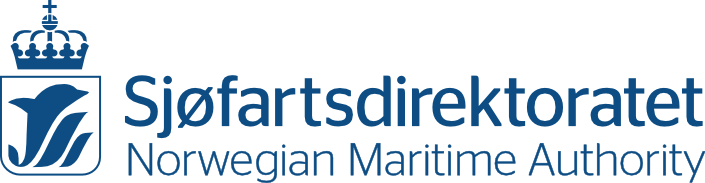 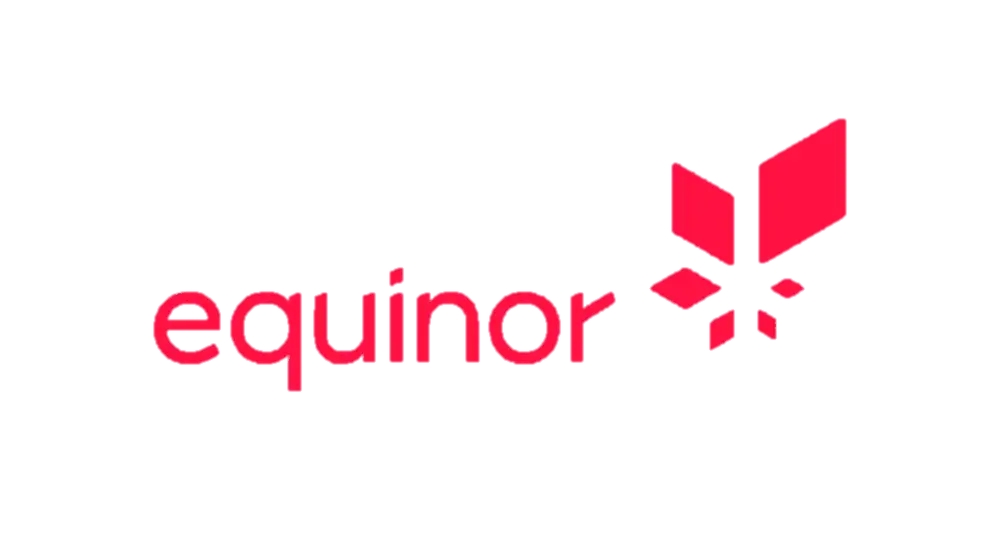 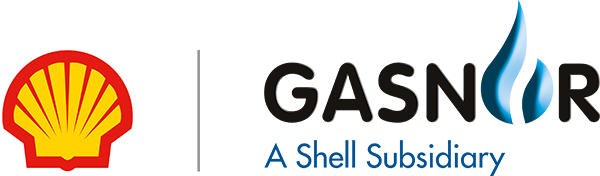 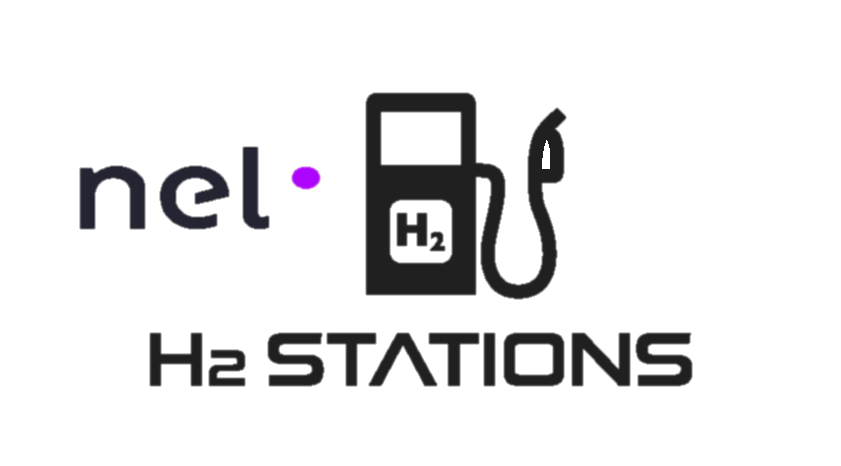 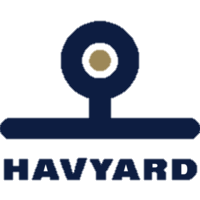 2
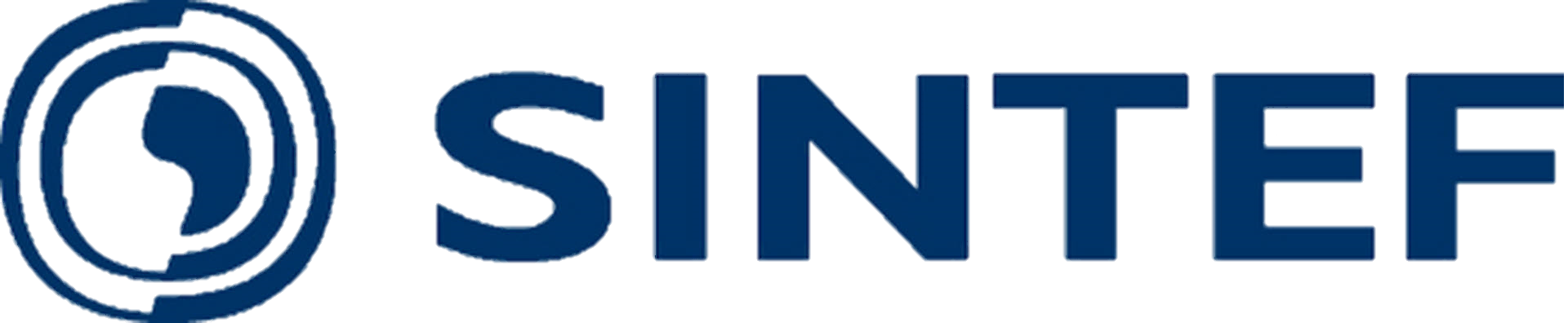 Production
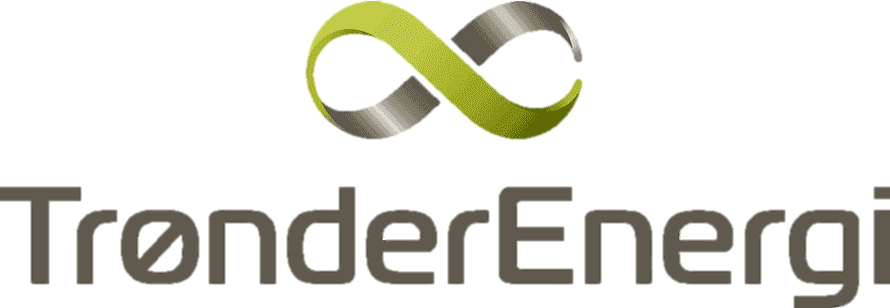 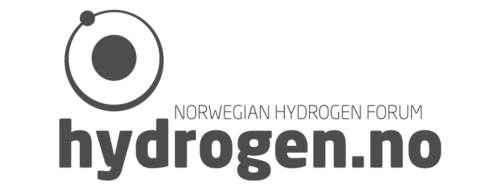 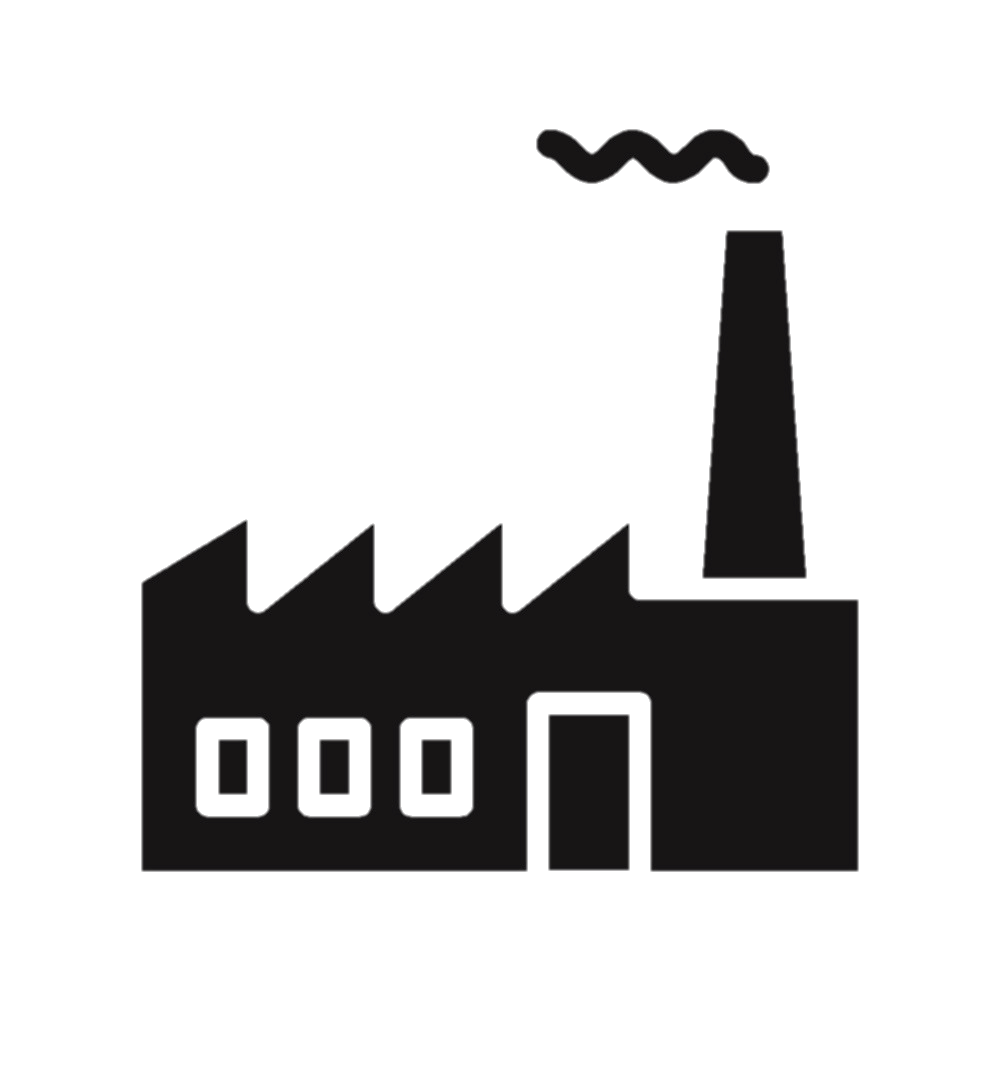 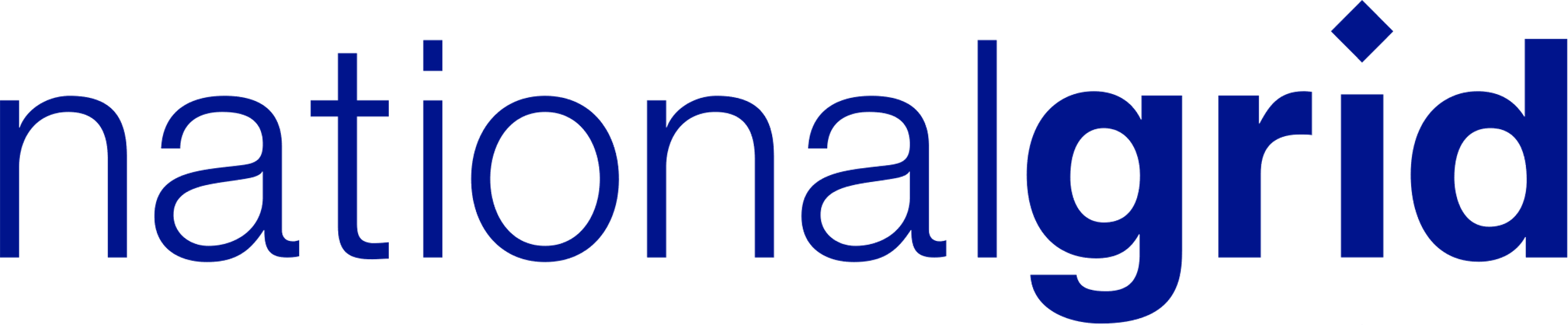 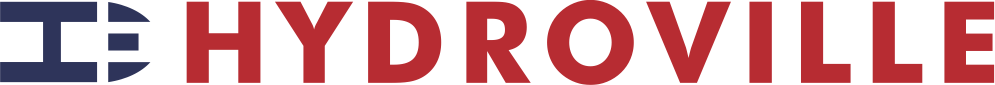 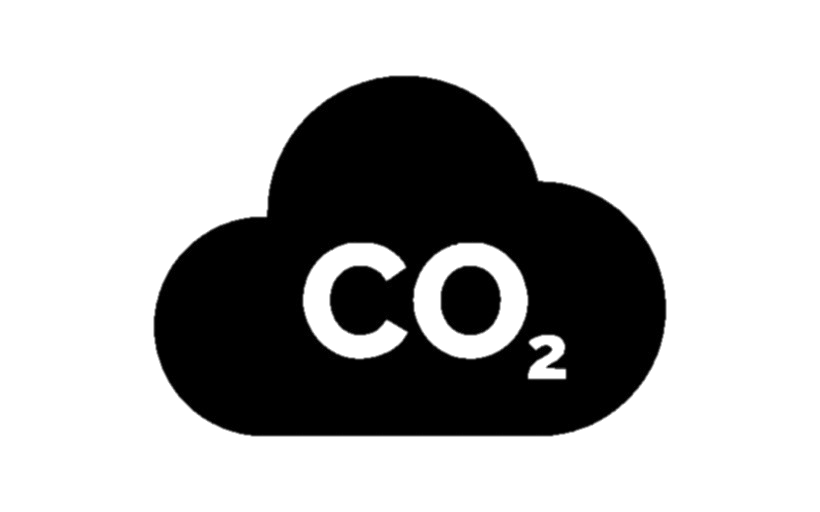 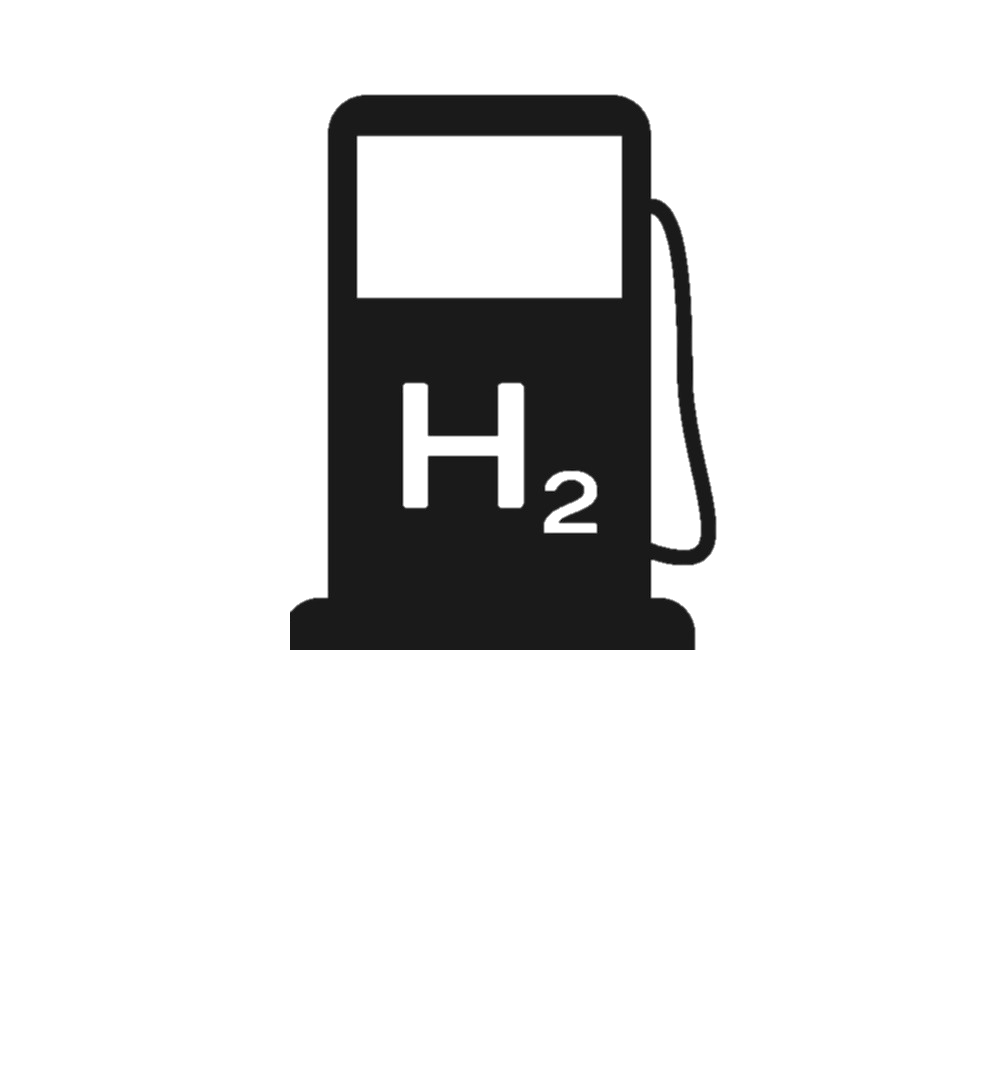 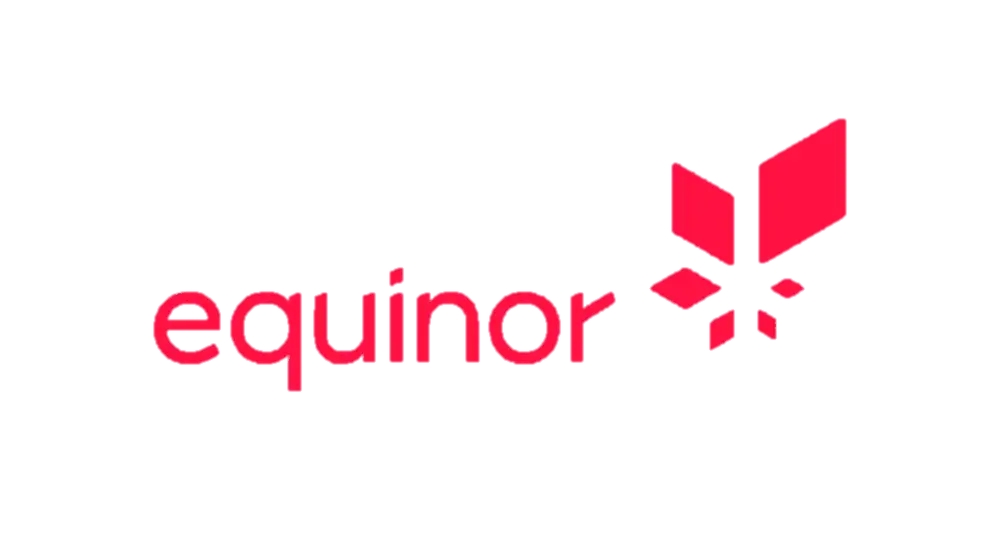 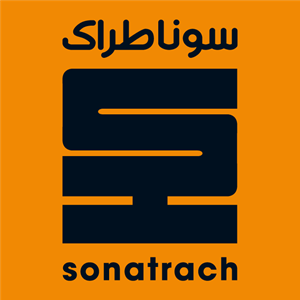 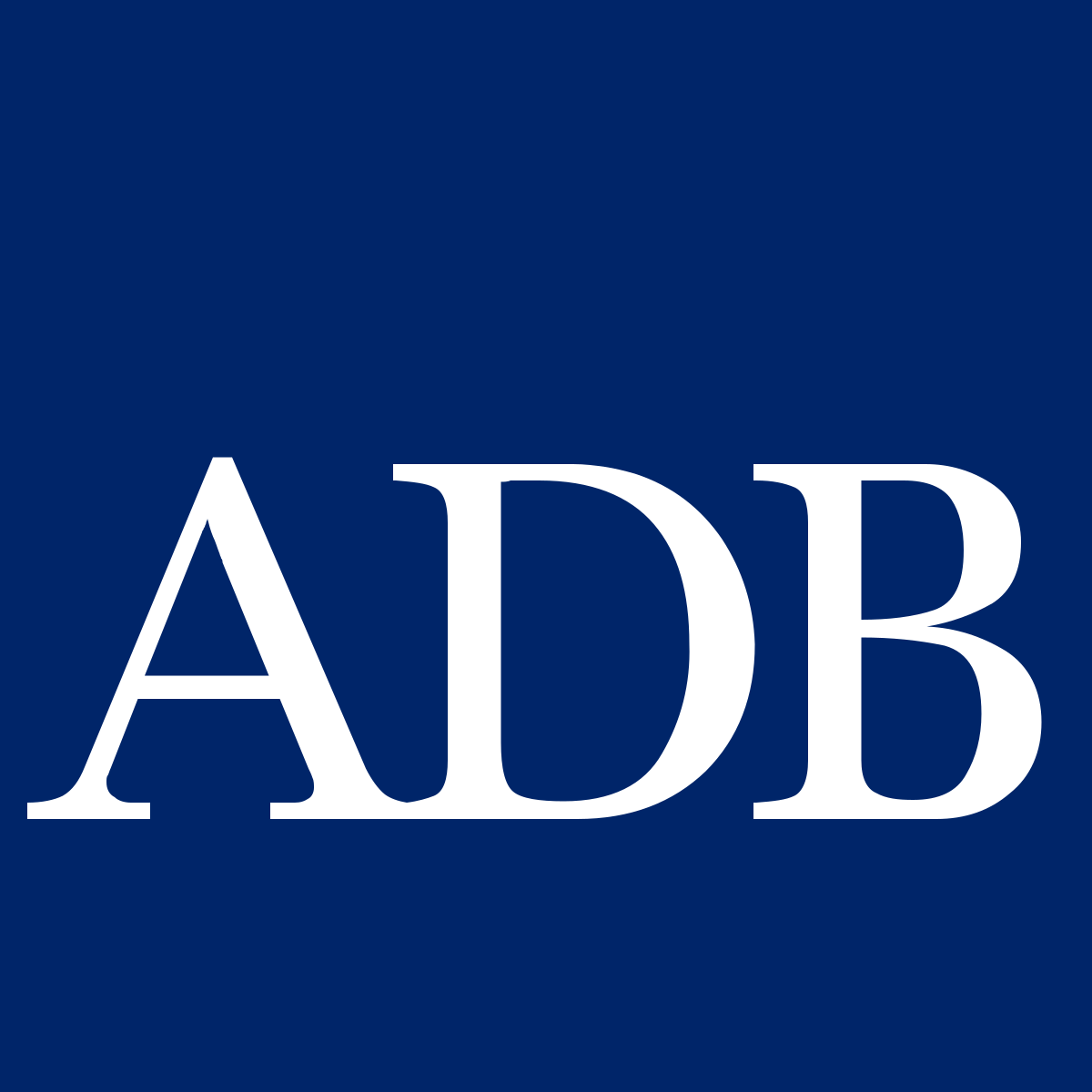 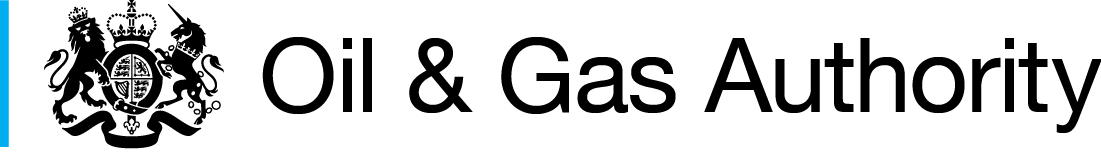 4
Carbon Capture & Storage / EOR
Storage
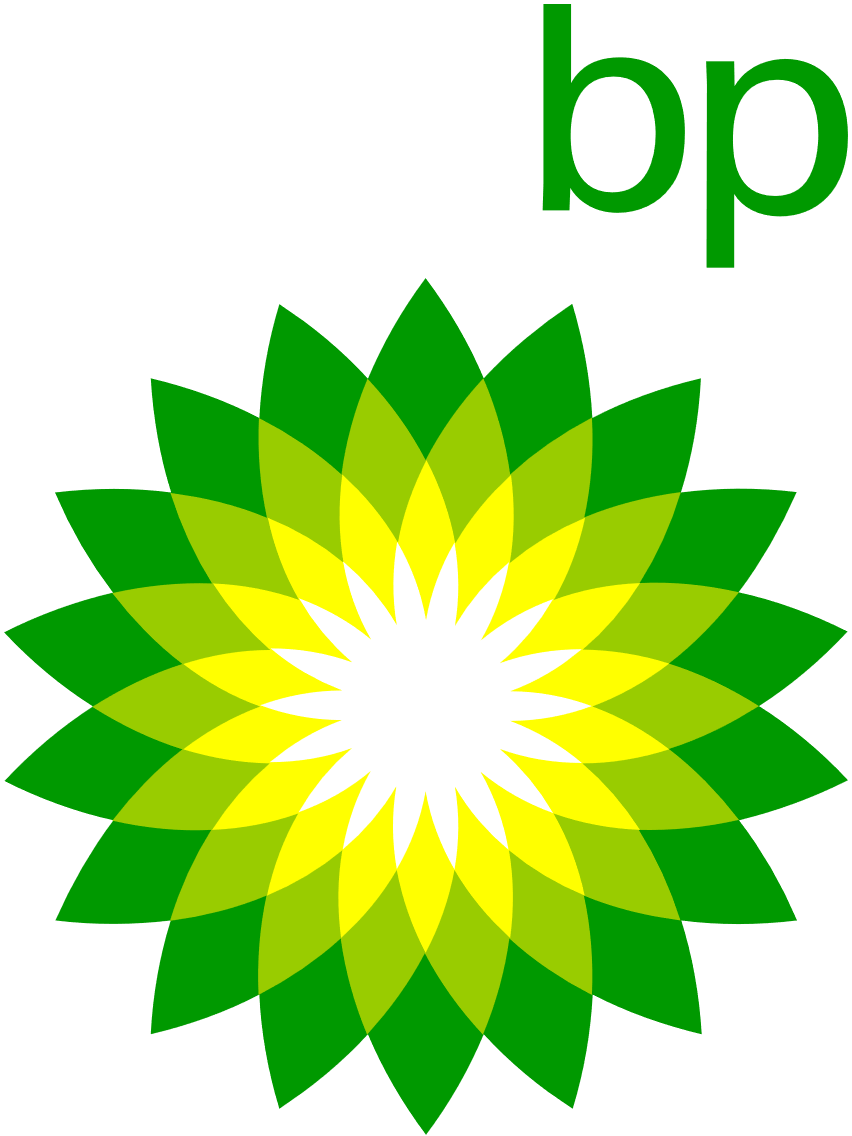 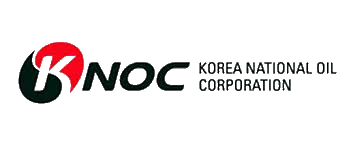 3
Transportation
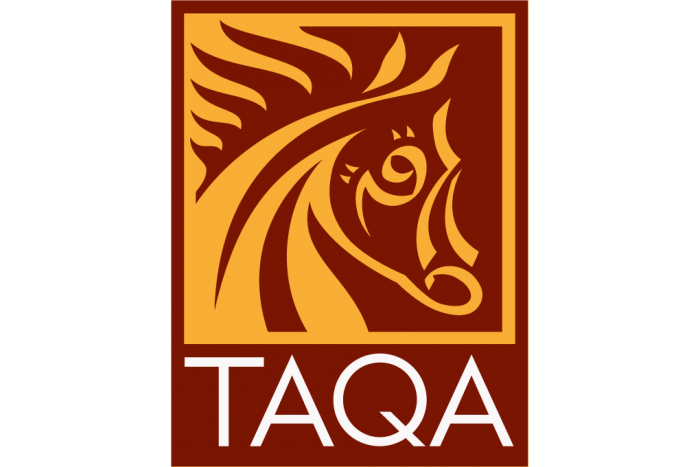 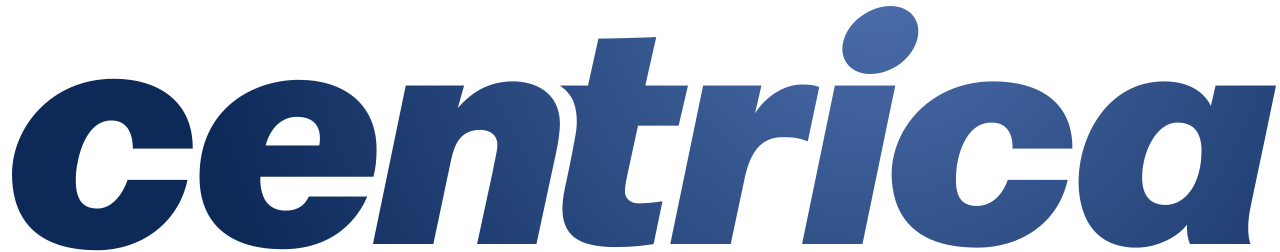 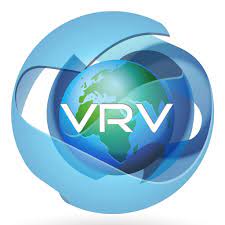 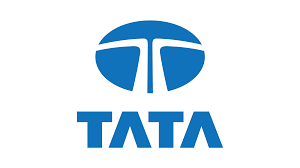 Usage
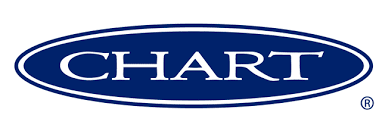 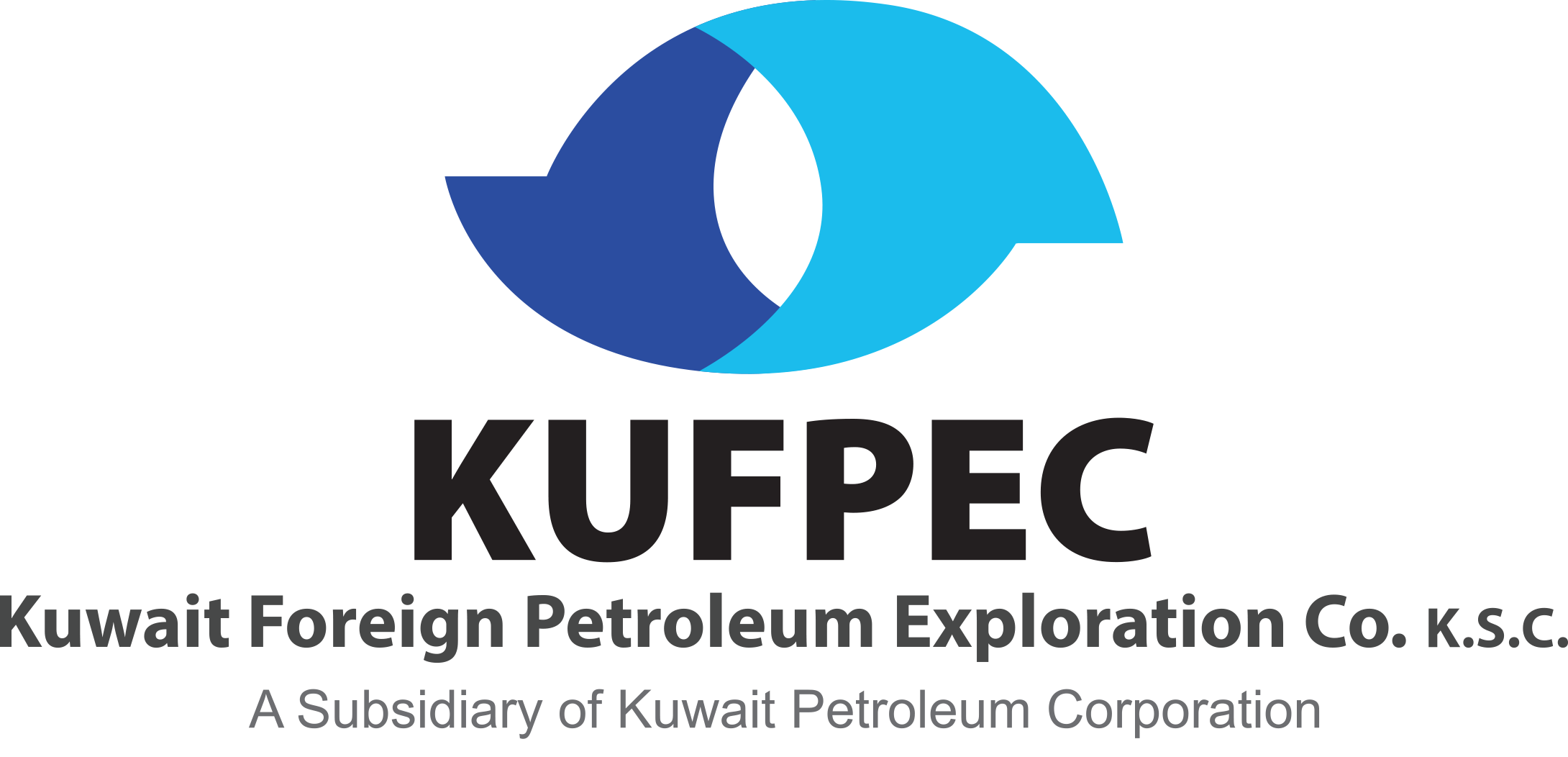 5
Regulatory Framework / HSE
[Speaker Notes: Andy]
Process Design
What we Deliver
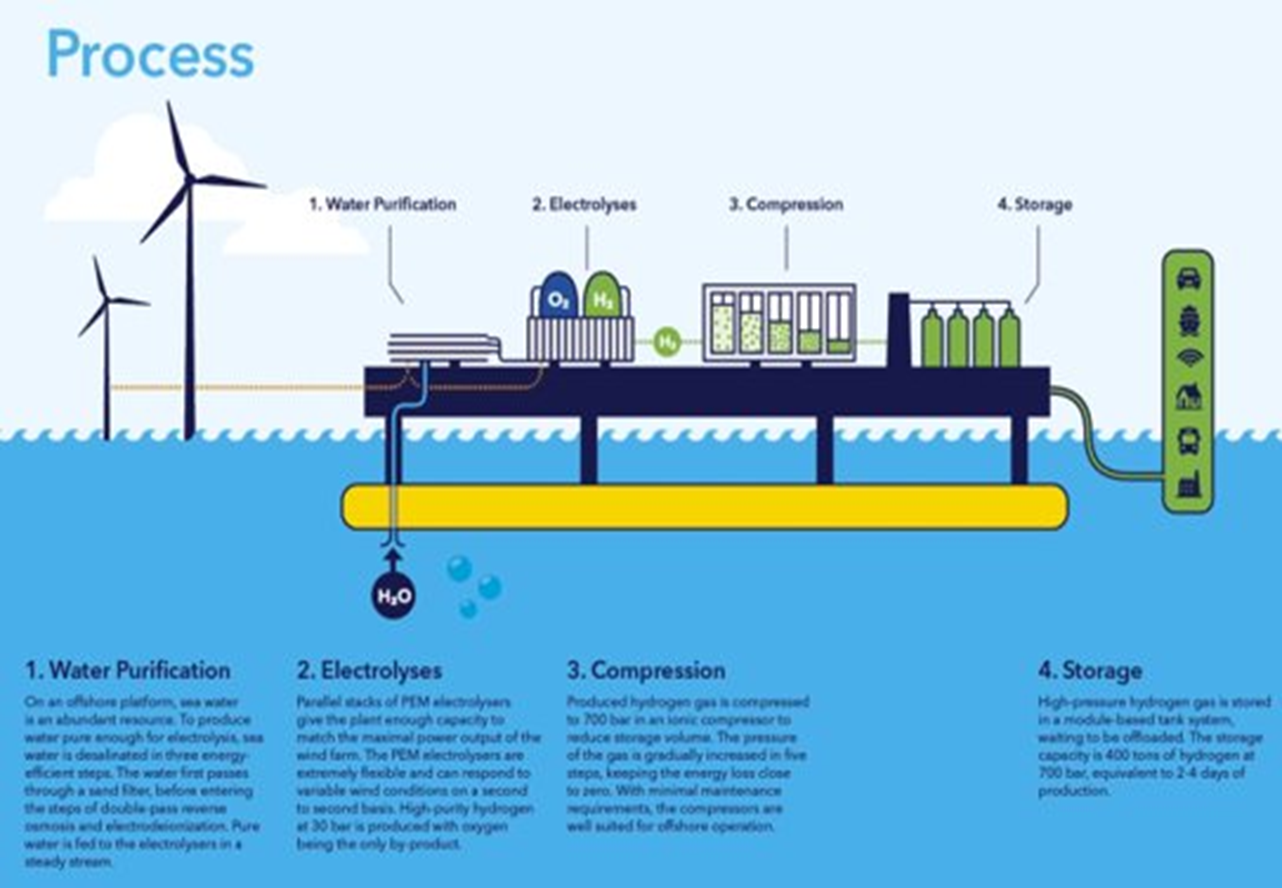 13
[Speaker Notes: Nilay]
How we can support The Project – OWNERS/Investors
Project Lifecycle
Design
Initiation & Planning
Build
Start-up and Operations
Commissioning plans, operating and maintenance procedures
Supply chain and construction quality assurance strategy
Design basis review – optimised detailed design methodologies/plans
Establish contracting and execution strategies
Strategy
Pre-start-up Safety Reviews
Ensure Supply chain and construction quality
Set PMC, Technology Providers & contractor quality requirements
Detailed design compliance, regulatory compliance
Compliance
Project milestone health checks
Establish quality goals
Assess effectiveness of project QA and QC
Audit engineering processes, management of design
Measure
Tailored safety management system
Completeness of project data carried forward to operations
Best practice project management and risk management processes
Using safety studies to reduce risk and optimise layout
Optimise
Experience in Hydrogen
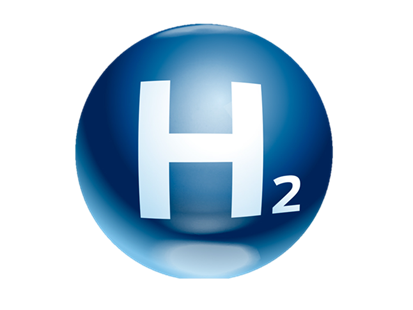 Our Recent Engagements
[Speaker Notes: Andy]
Case Study 1 - Certification Hydrogen storage facility
Metallic & Non Metallic FRP storage tanks
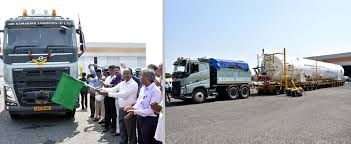 For Metallic Storage tanks we appraise the tanks to ASME SEC VIII Div. 1 + SMPV Rules - Static and Mobile Pressure Vessels, Petroleum & Explosives Safety Organization (PESO) 

For the plastic FRP storage tanks our certification scheme follows - PED Module B and Module F and ASME Class I, Section 10
INDIA’s LARGEST LIQUID STORAGE TANK MANUFACTURED IN SRI CITY
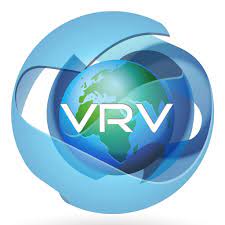 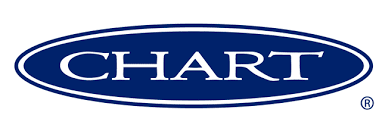 Technical Due Diligence and Regulatory Consulting Services
[Speaker Notes: Nilay]
Case Study 2 – Flexible use of Standards for Hydrogen Storage
Adapting of standards for H2 use  / reducing cost
German consortium (Emano, Fraunhofer-Institute and the Leibniz-Institute) developed bespoke hydrogen storage, manufactured from Composite
Weight and price advantages, as well as improved risk performance in terms of brittle fracture.
This material and use case did not have a prescribed certification route 
LRQA certified design and manufacture, taking knowledge of global standards to find most appropriate way to certify using mix of current guideline
PED Module B and Module F and ASME Class I, Section 10 , which specifically focuses on fibre reinforced pressure vessels
Vessel now can be sold and exported globally
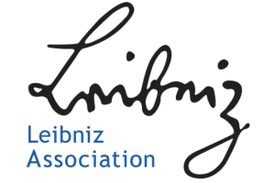 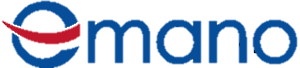 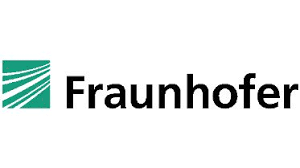 Technical Due Diligence and Regulatory Consulting Services
[Speaker Notes: Nilay]
LRQA Expertise in Renewables
Your Future, Our Focus
We have a global reach with offices in 90 countries and have Supported 600+ projects generating 36 + GW of renewable energy
Feasibility & Appraisal Services
We help you assess and make decisions based on the outcomes of feasibility studies and assessment reviews – Including Technical due diligence
Site Assessment
We help you to characterize the profile of your site.
Risk Management
We help you identify and manage risk throughout the entire life-cycle, from concept to decommissioning – Including Dispersion modelling, SIL, HAZOP, QRA
Project and Product Certification
We provide assurance to assets components or projects; for you and for third party interests – including AIP and Approval to market  / type approval 



Vendor Assessments & Audits
Vendor assessments and audits give you crucial information about a vendors' capabilities, machinery, management systems, and other factors.
Supply Chain & Site Inspection services
We ensure the quality and reliability of your component and supply chain as well as site during installation & commissioning 
Asset Performance Failure Investigation
We help when your asset is not preforming as expected.
Regulatory Consultancy  / support 
We know global regulations, working across all jurisdictions and having dedicated teams interacting and influencing with regulators and standards committees globally, we are well placed to provide advise and support.
[Speaker Notes: Andy]
Thank you
Nilay Kumar Ball – Principal Consultant  Asia, Middle East Asia & South Europe.
	Nilay.Ball@lrqa.com
	Tel  +91 8800556668
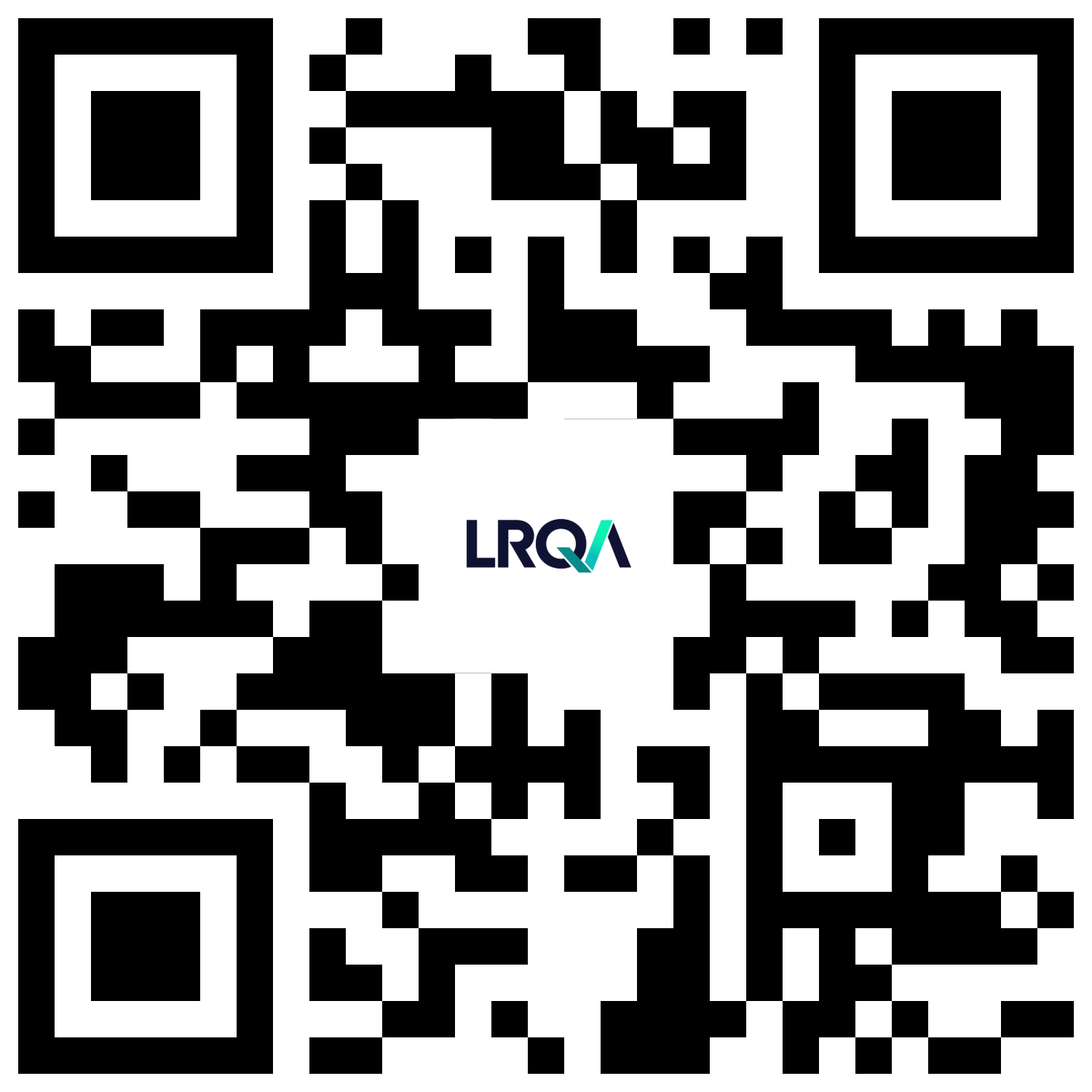 Visit LRQA SharePoint page for list of Performance Services